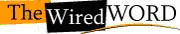 While Writing About Underdogs, Author Rediscovers Faith
CPC Adult Education
November 10th, 2013
Background
Malcolm Gladwell, staff writer for The New Yorker
Four books on the New York Times bestseller list
Newest title: David and Goliath: Underdogs, Misfits and the Art of Battling Giants
Book delves into psychology, history, science, business, and politics; but also faith-related themes
Gladwell was a lapsed Mennonite, but rediscovered his faith while writing this book
David and Goliath: Underdogs, Misfits and the Art of Battling Giants
The book comes at the idea of power from the side of those usually considered at a disadvantage
For example, in some situations, coming from a traumatic childhood or having a disability may actually give a person the upper hand
Gladwell tells of people facing great adversity who were able to do extraordinary things because, like David confronting Goliath, they were armed with faith
Gladwell on rediscovering faith
“I’ve always believed in God,” but now he once again identifies as Christian
He didn’t have a personal conversion experience, rather, “I realized what I had missed”
“I was writing about people of extraordinary circumstances, and it slowly dawned on my that I could have that too”
Only share if you’re comfortable doing so
What has been your own experience of faith in God and Christ?

Has it been a constant reality, or have there been ups and downs?

In what sense does faith give one power?

Does faith create a burden, or relieve burdens?  Can it do both?
A divided mind
Mark 9:24 I believe; help my unbelief!

In what areas of following Jesus do you experience the divided mind?

When you struggle with your faith, do you reach out to God (as did the man in this gospel story), or does the very fact that you are struggling make it difficult to reach out to a God you may doubt?
Rooting yourself in faith
Colossians 2:6-7 As you therefore have received Christ Jesus the Lord, continue to live your lives in him, rooted and built up in him and established in the faith, just as you were taught, abounding in thanksgiving.

How do we put down roots into the faith in order to be strongly anchored during the storms of life?
Is it appropriate to admit doubt?
Several years ago I wrote one I called 'The Siege' about a very difficult summer in my ministry when I struggled with real doubt about the faith. There seemed to be a dark voice that suggested that the world I saw was all there is, and that I was wasting my time. 
     Then one evening, as I drove back home and saw the sun setting beautifully behind corn fields still a month away from harvest, I thought to myself, 'If this is all there is, then God is worth praising.' The siege was lifted, and I felt supported by God. 
     I got several letters from folks who had drifted away from the faith and had returned, and were glad to find they were not alone. But the magazine also got some letters from folks who thought it was totally inappropriate for Christians to admit doubt, and especially for Christian magazines to print such things.
[Speaker Notes: Story from TWW team member Frank Ramirez]